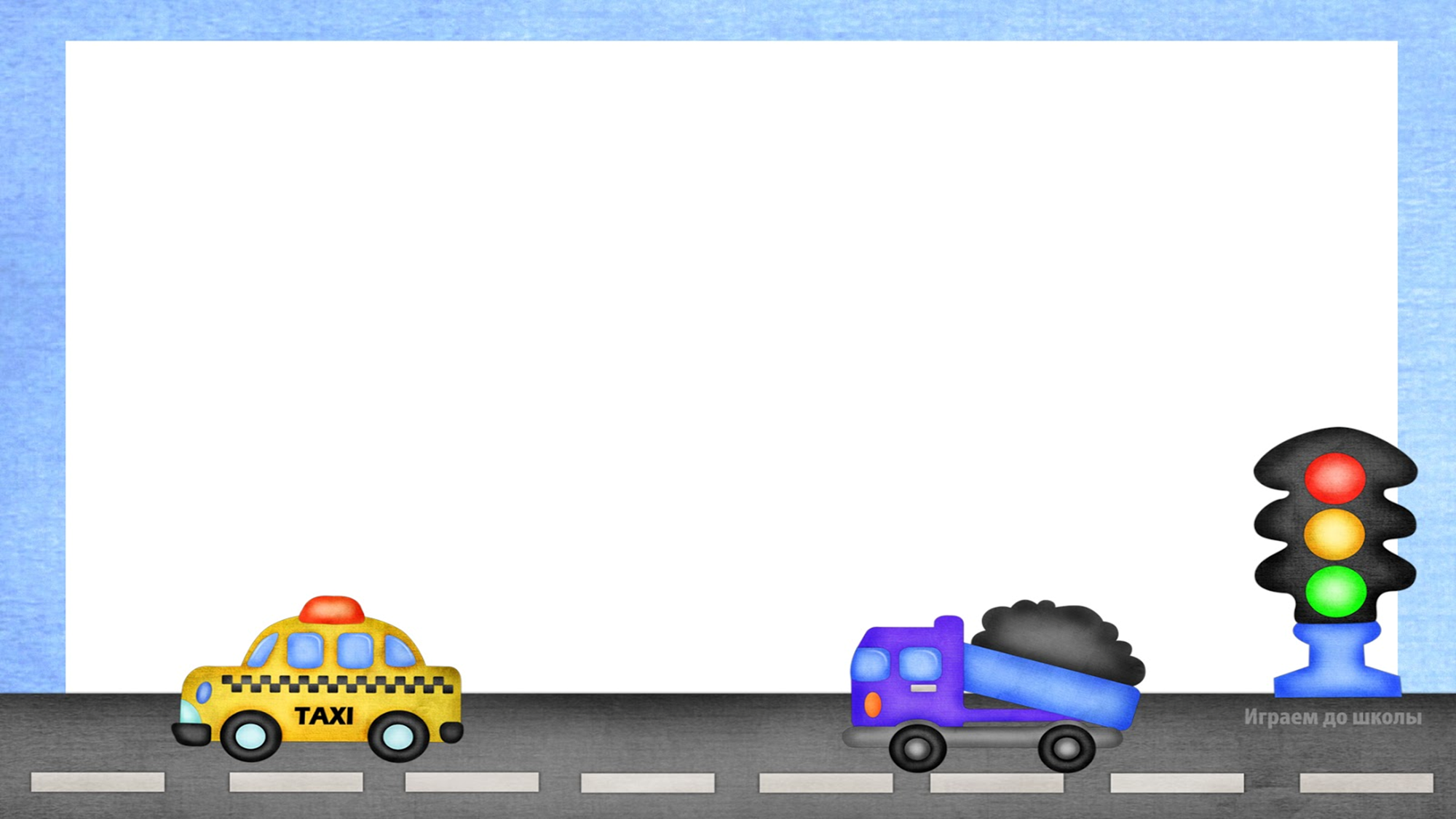 Муниципальное автономное дошкольное  образовательное учреждение  Муниципального образования город Ирбит «Детский сад № 25»,623850, Свердловская область, г. Ирбит,  ул. Елизарьевых, д. 23 а телефон:8(34355) 6-71-33, 6-34-60
Система работы по предупреждению детского дорожно-транспортного травматизма в ДОУ
Составили воспитатели       
подготовительной к школе группы  № 8    
Савина М. Г.	      
Удинцева С. П.
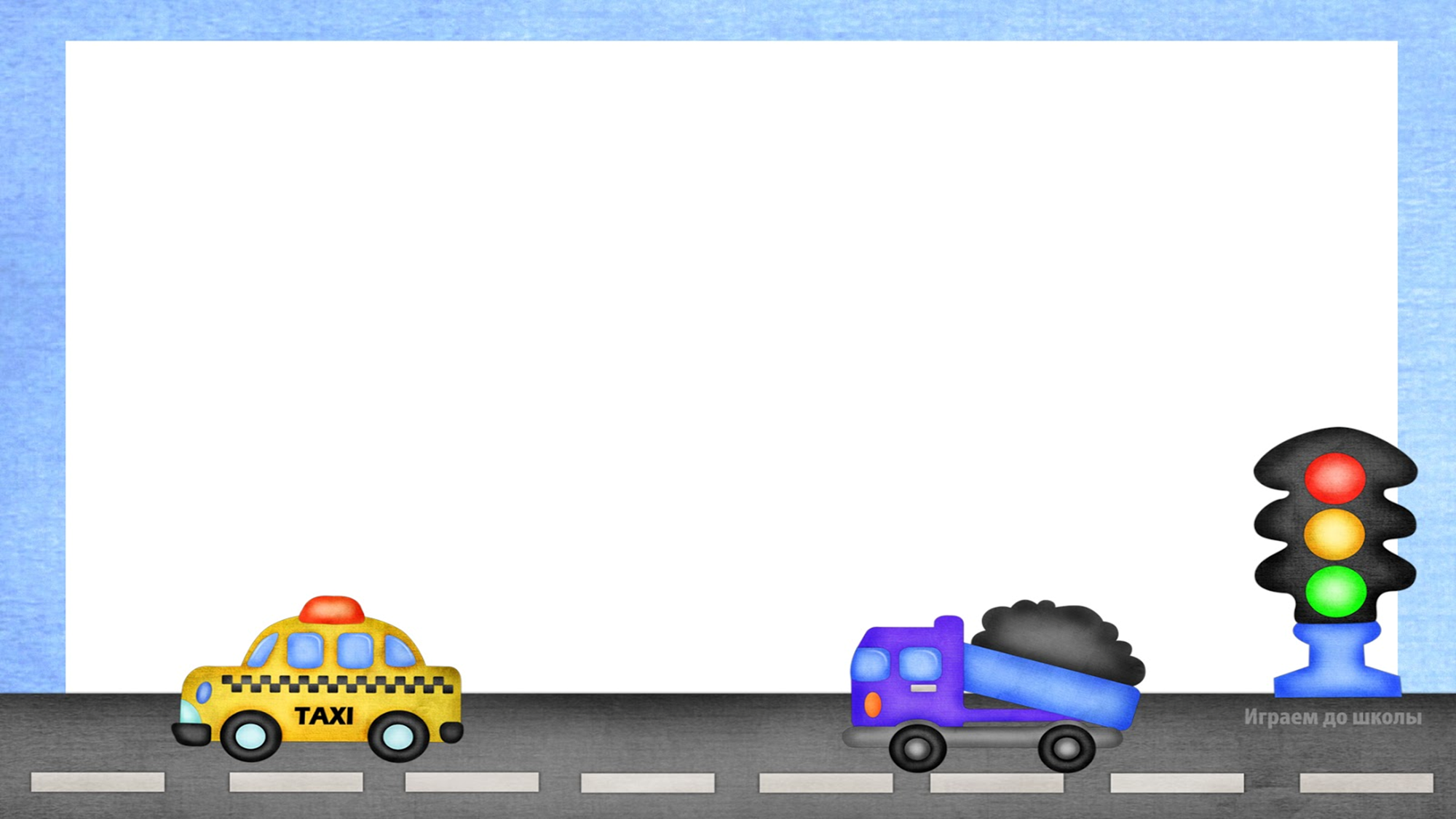 Правила дорожные
Не так уж и сложны,
Только в жизни правила
Очень всем нужны.
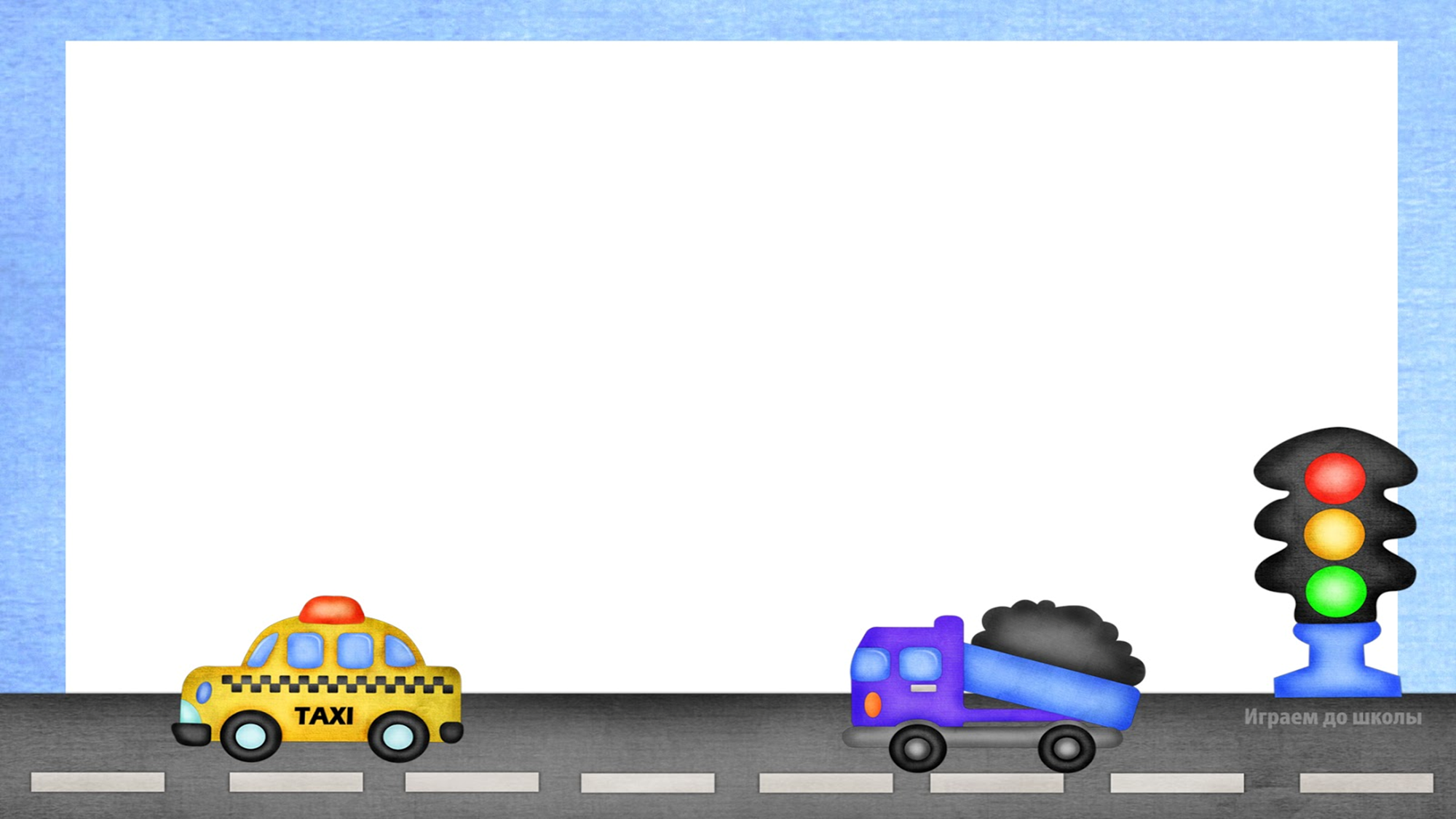 Цель: Формирование навыков правильного осознанного безопасного поведения дошкольников на дороге.
 Задачи: 
1. Пополнить, упорядочить, закрепить знания дошкольников о правилах дорожного движения.
2. Побуждать использовать изученные правила дорожного движения на практике.
3. Повысить компетентность родителей по вопросам, 
касающихся правил дорожного движения.
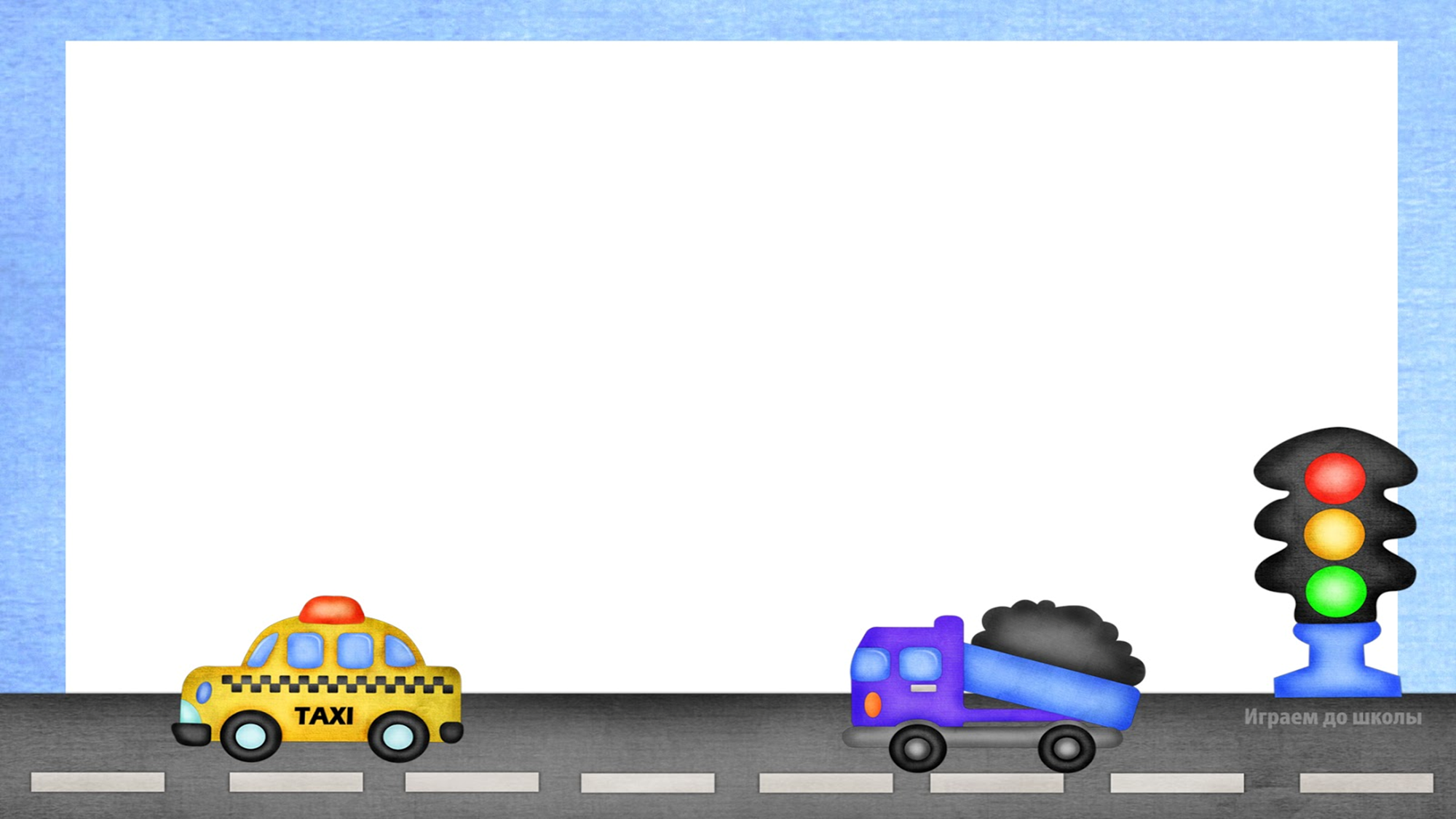 В группе создан уголок безопасности, макет улиц города, для закрепления правил дорожного движения. Дидактическое пособие подскажут, как правильно действовать в той или иной ситуации.
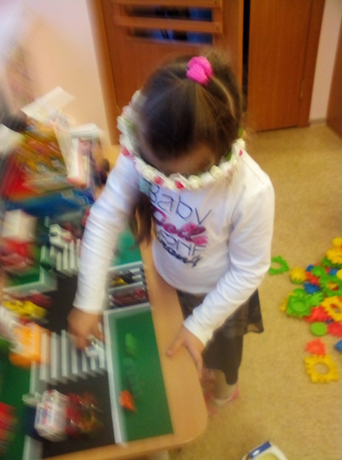 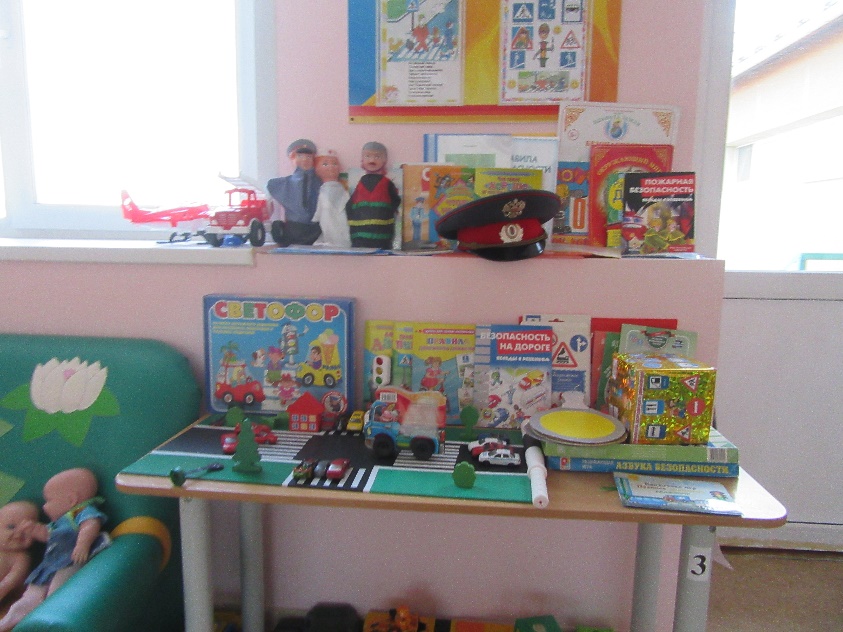 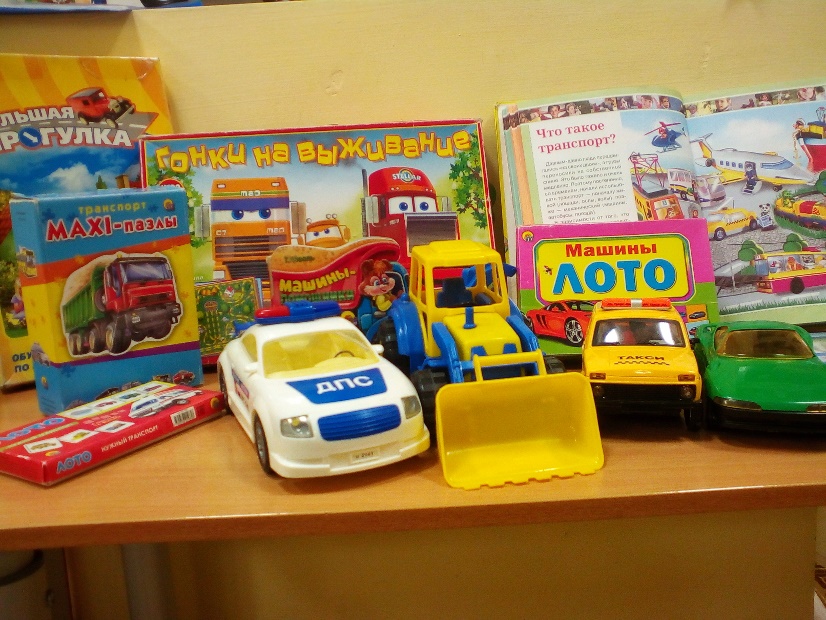 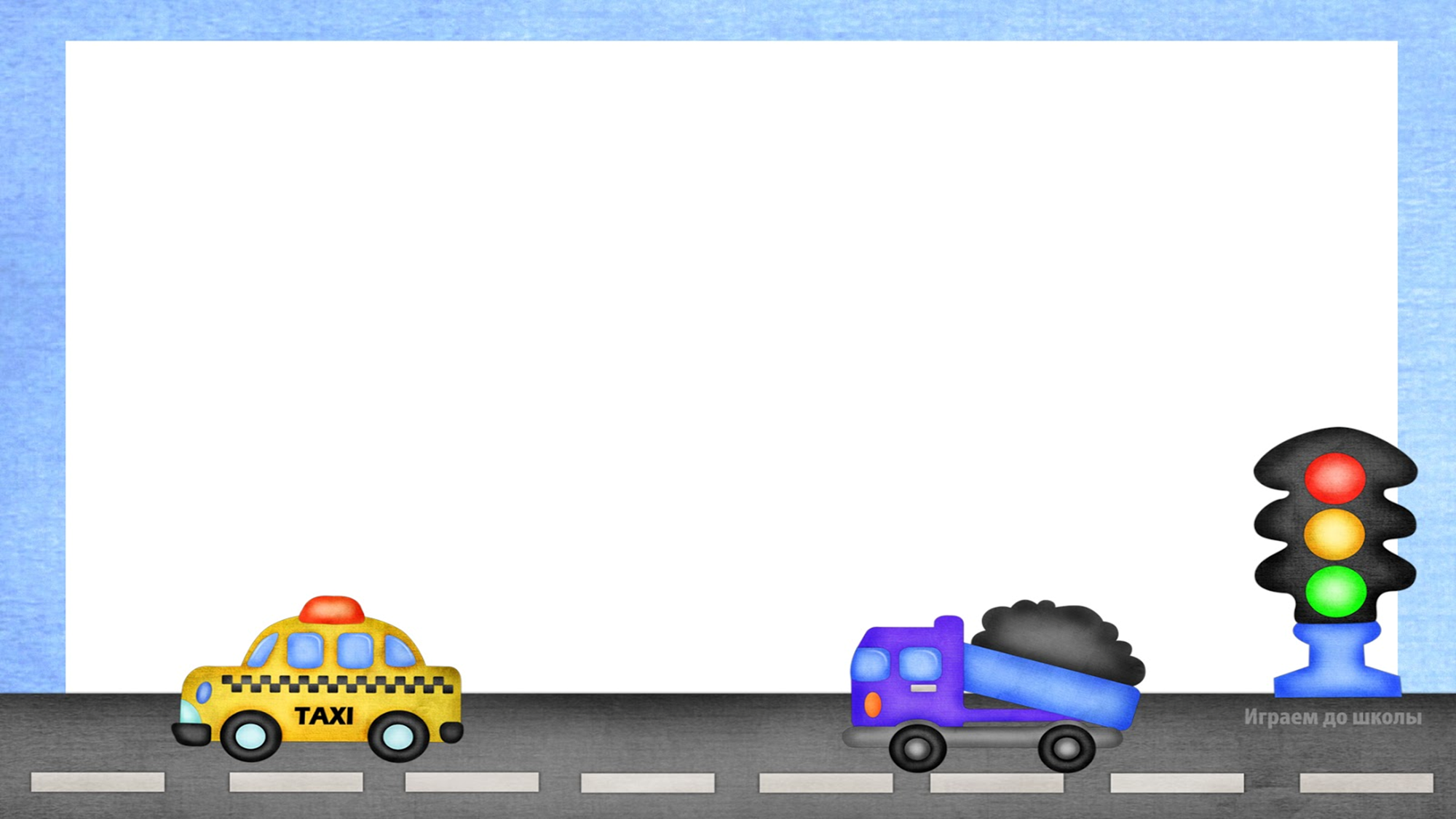 Уголок безопасности служит для повышения культуры поведения родителей, обучения несовершеннолетних основам безопасного поведения на дороге. В разделе - рекомендации родителям представлены актуальные советы, памятки
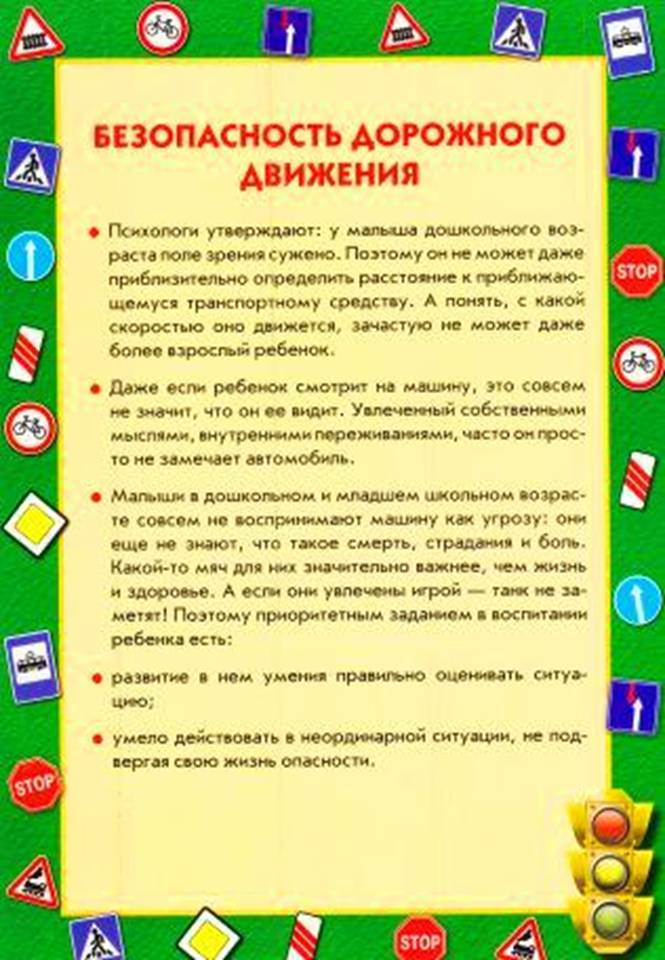 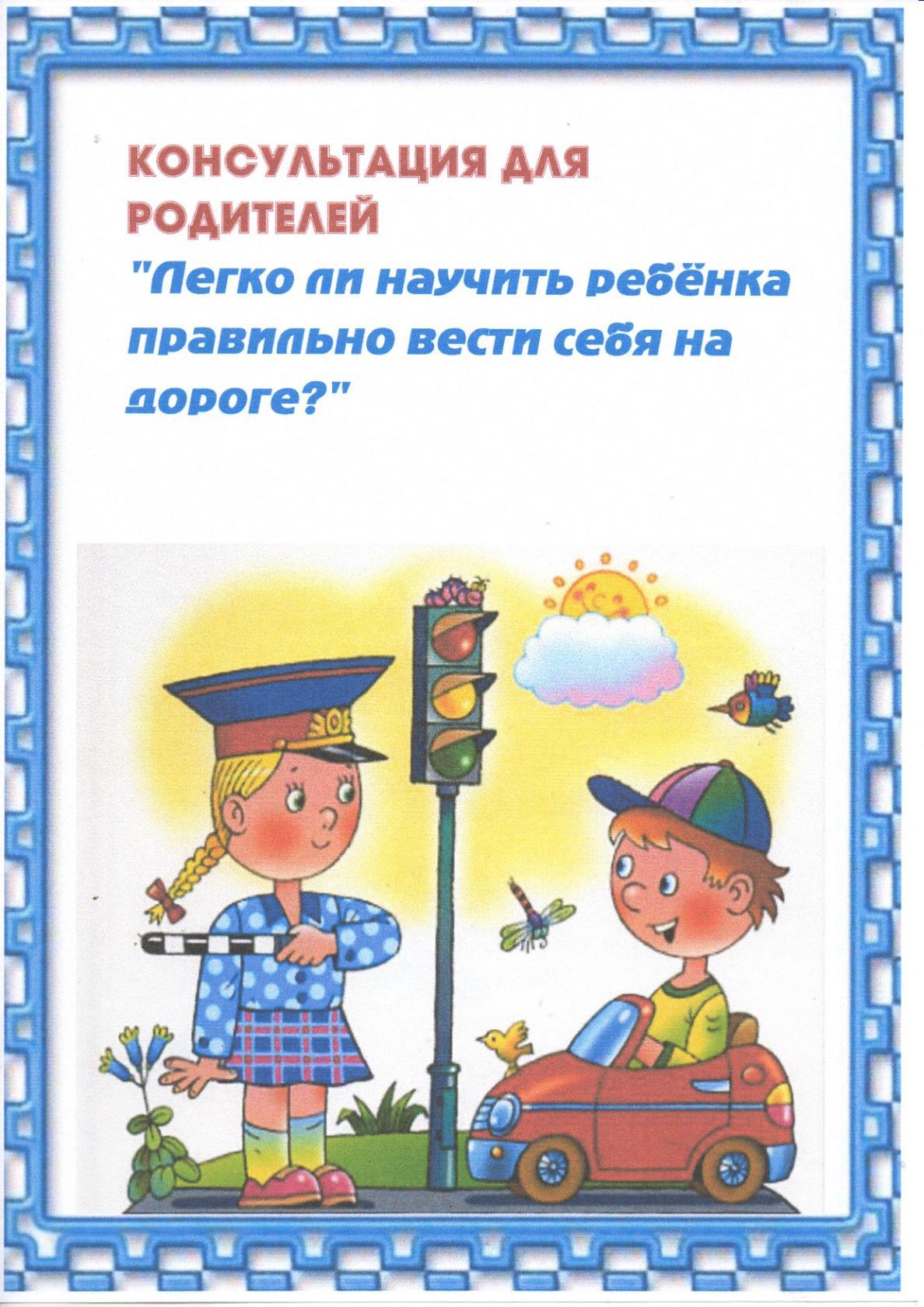 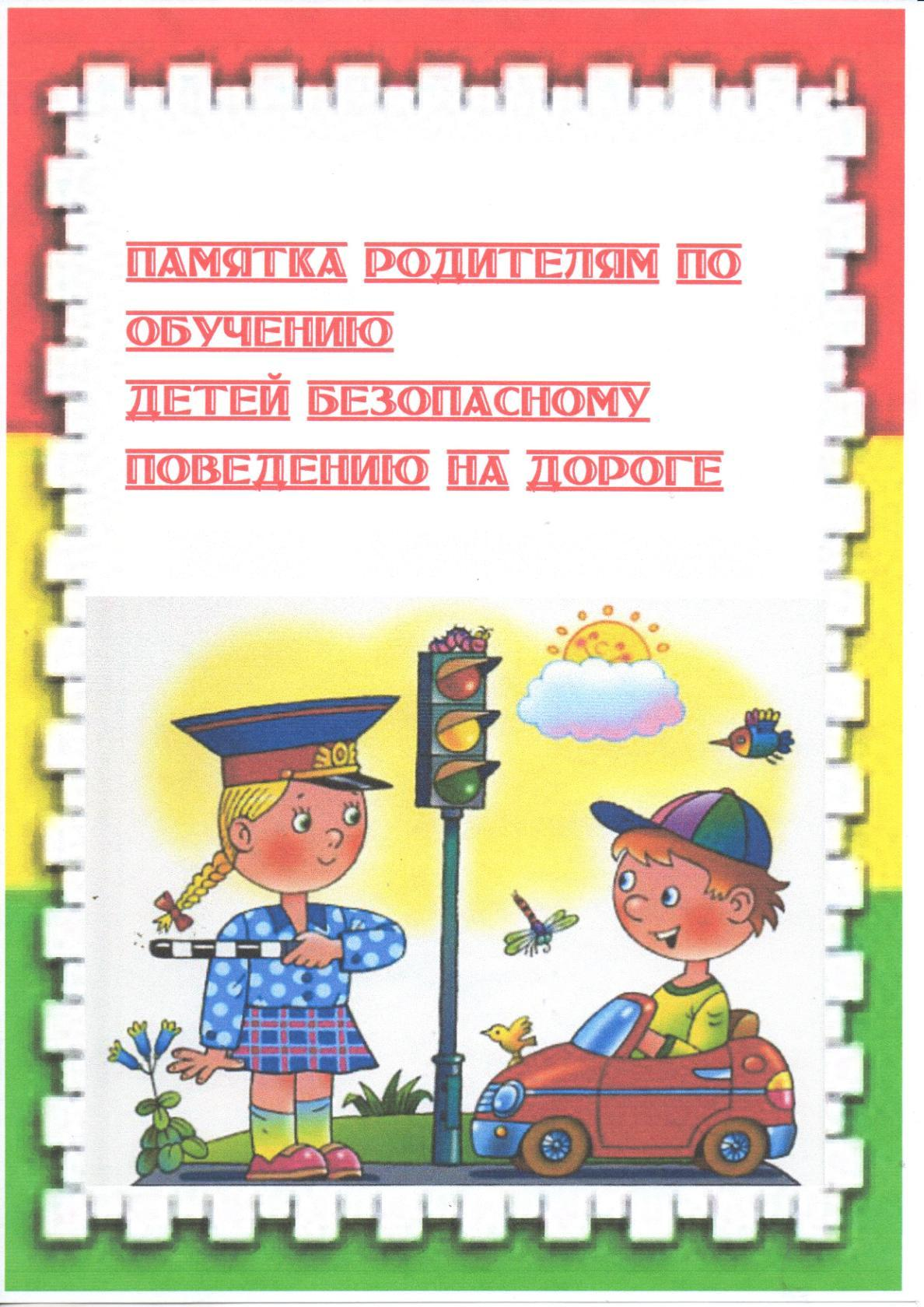 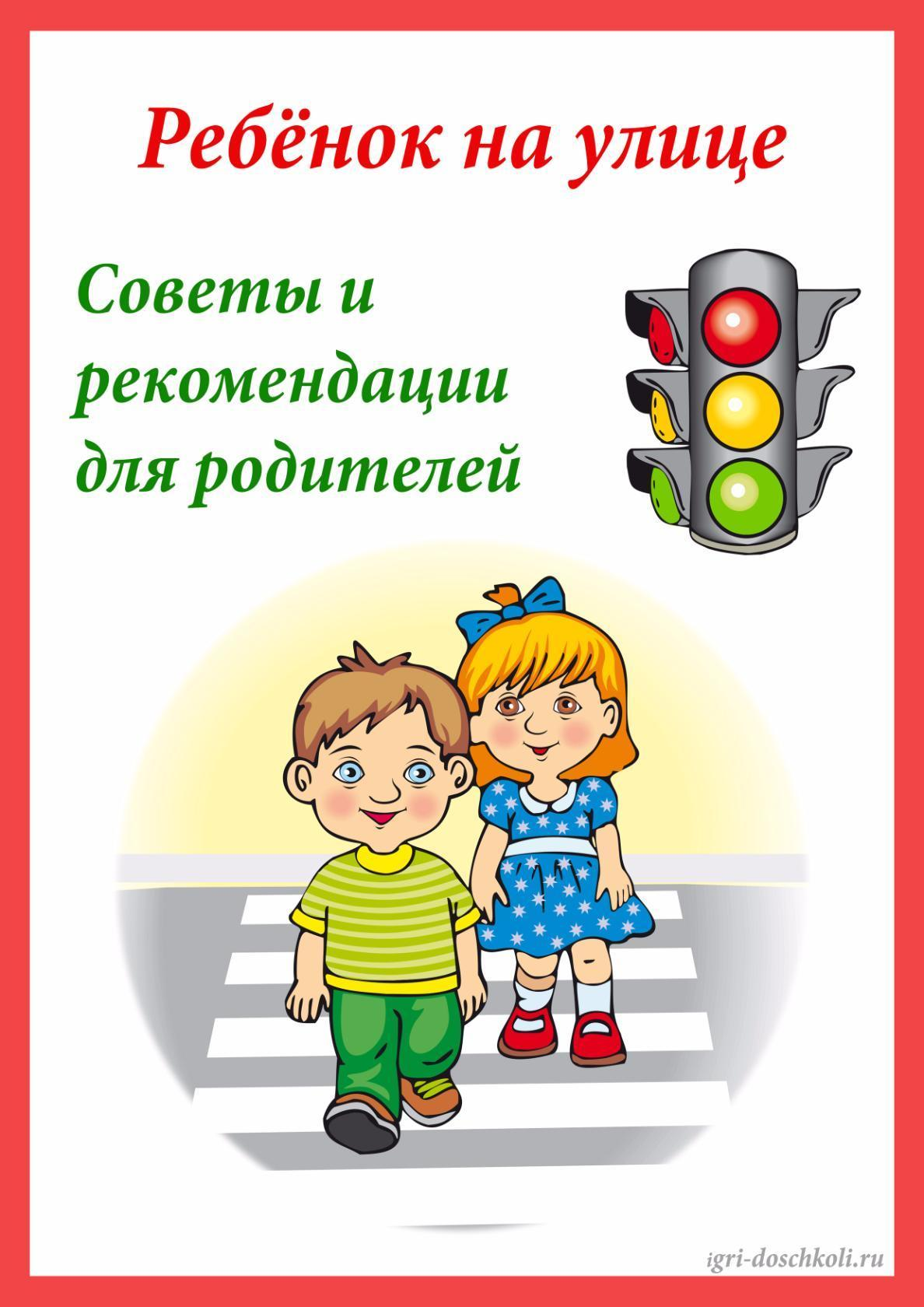 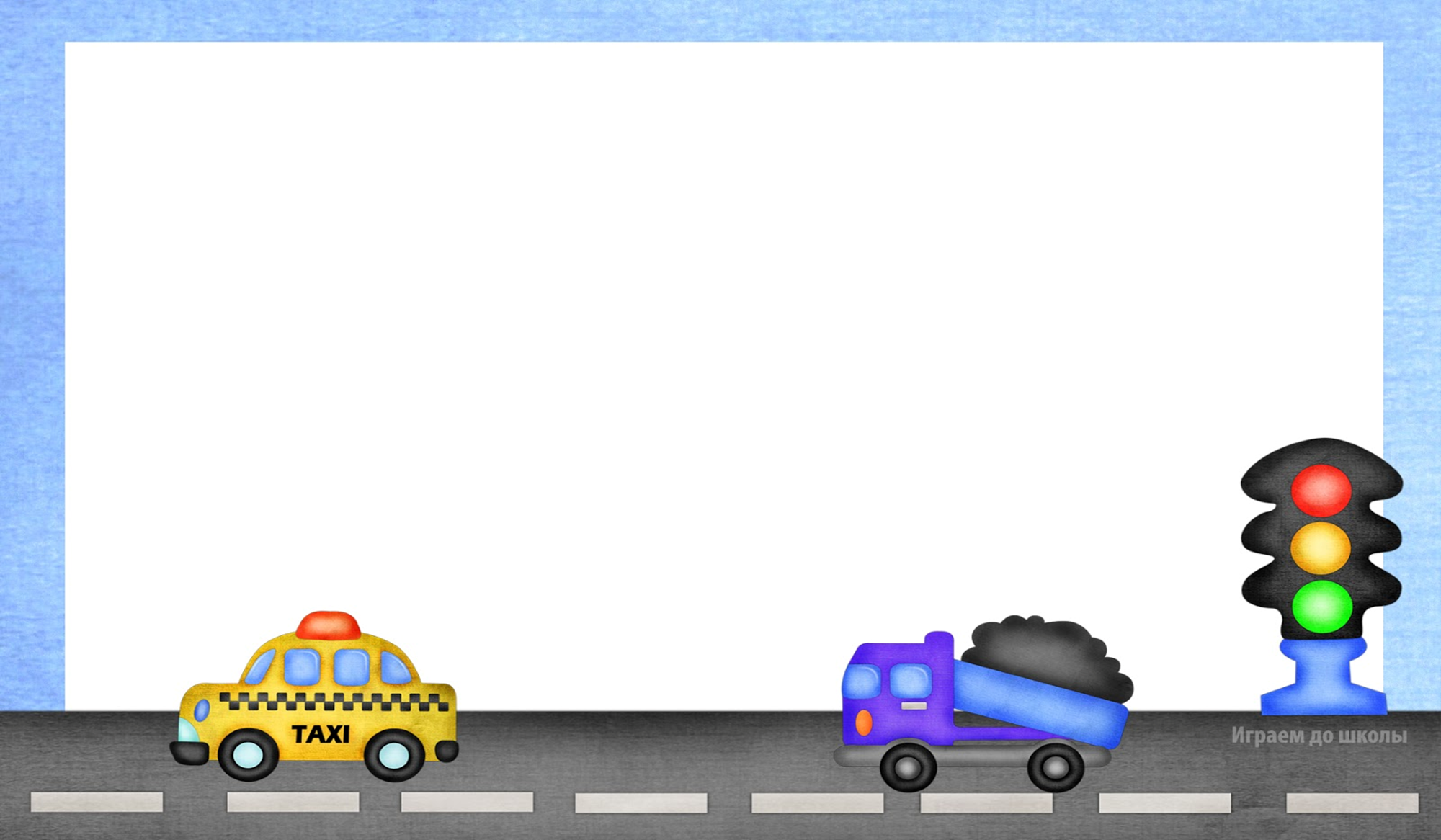 В группе проходили выставки рисунков на тему : «Дорожные знаки», «Автомобили города»
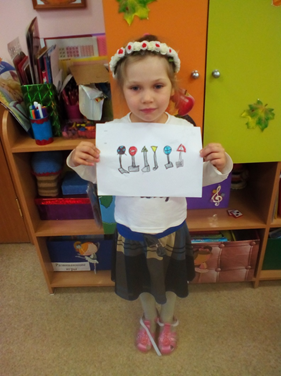 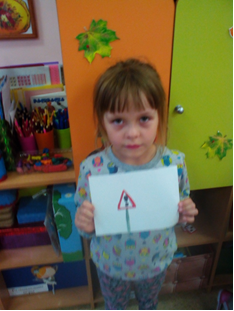 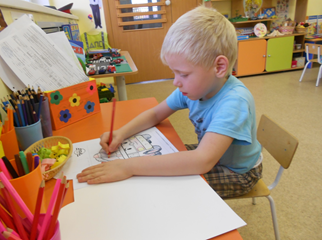 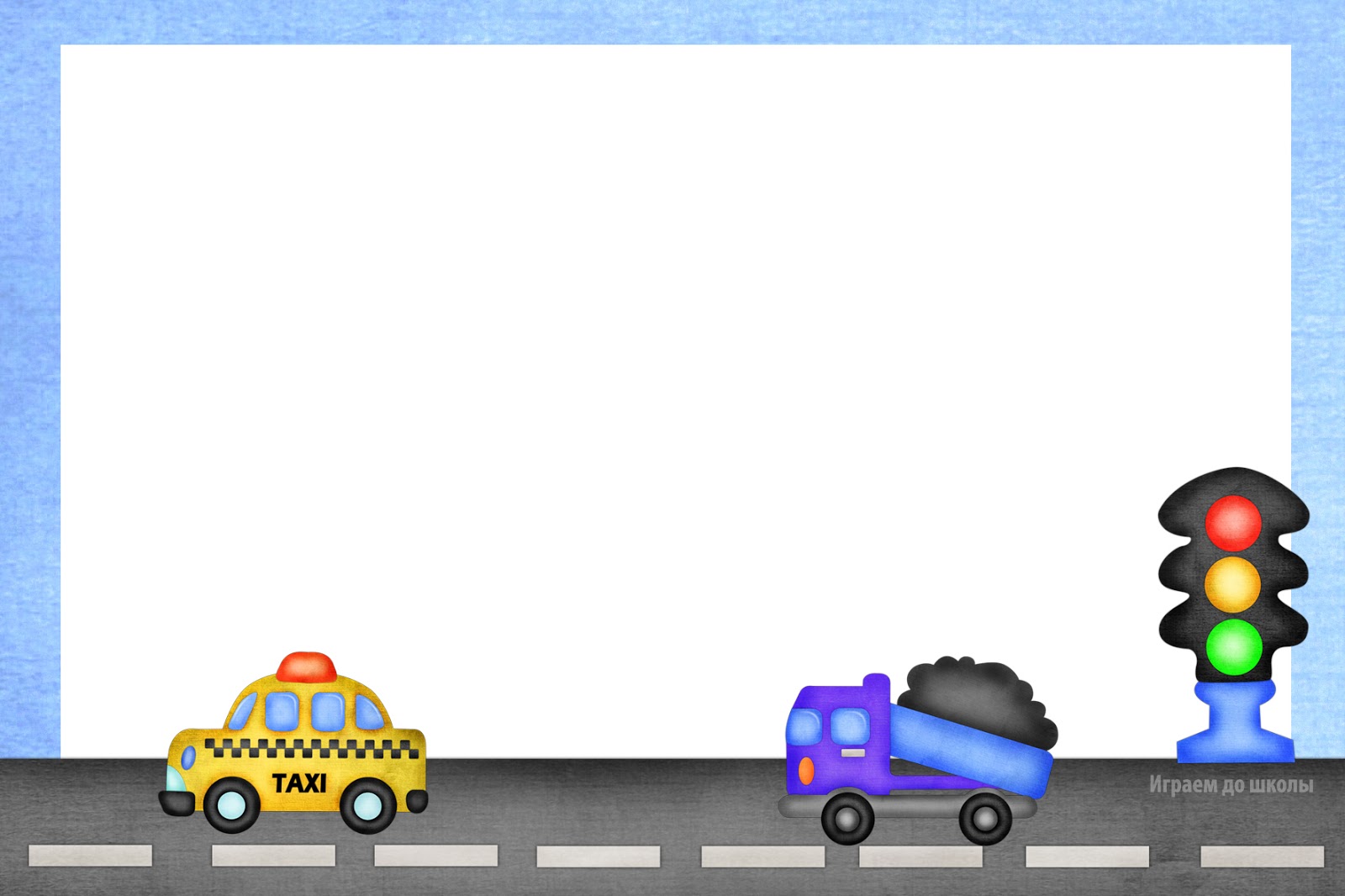 С воспитанниками проводятся, беседы, игры, экскурсии, помогающие запомнить правила дорожного движения. Экскурсия к перекрестку.
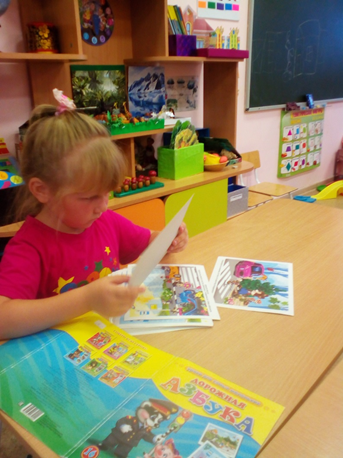 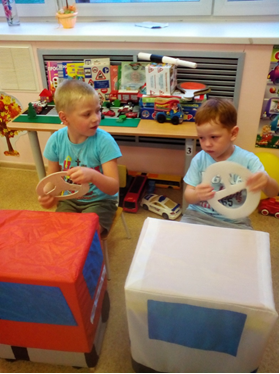 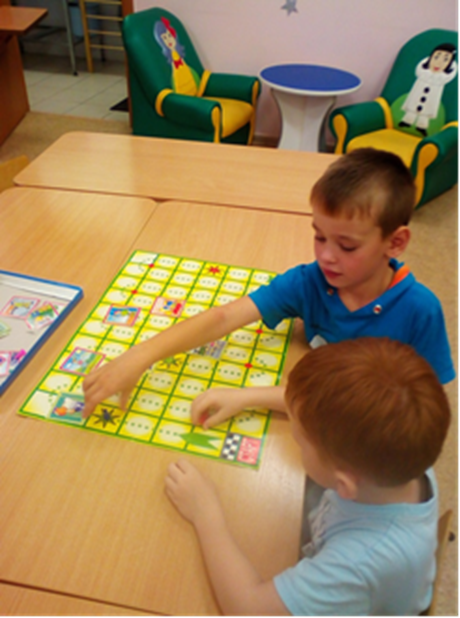 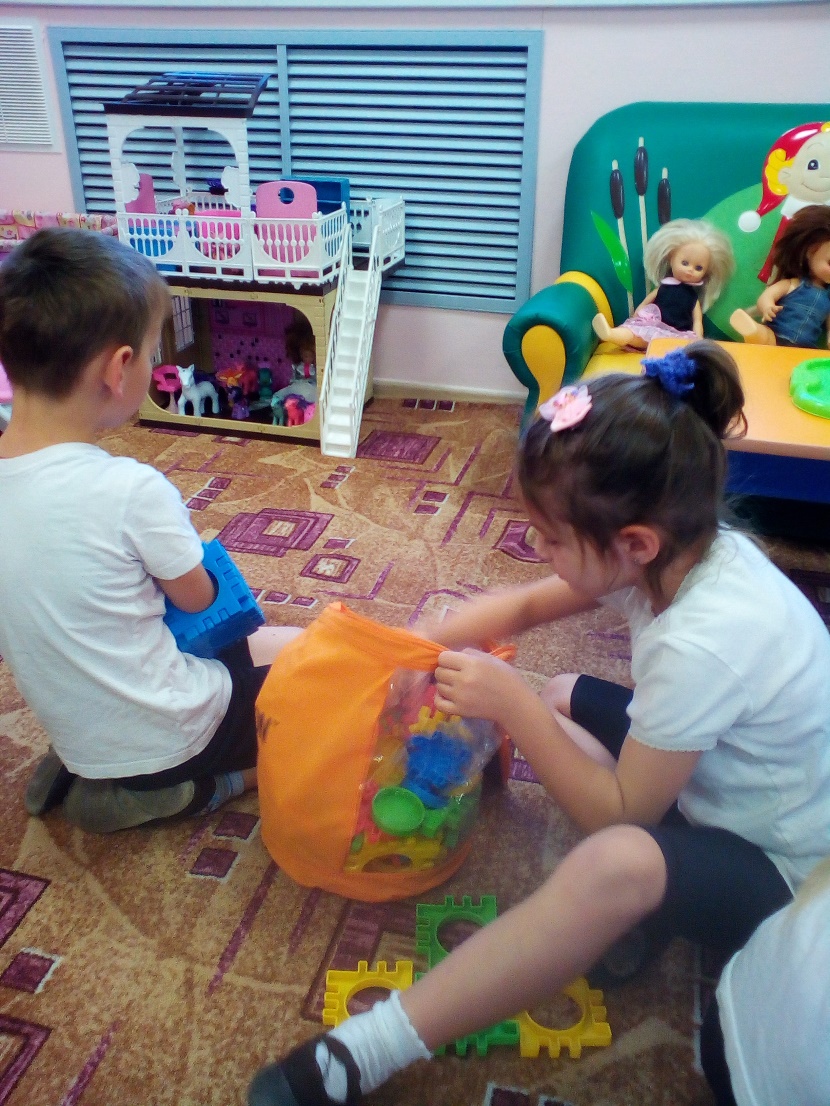 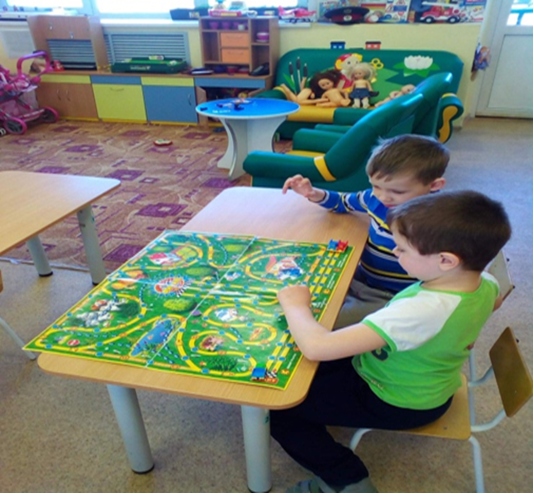 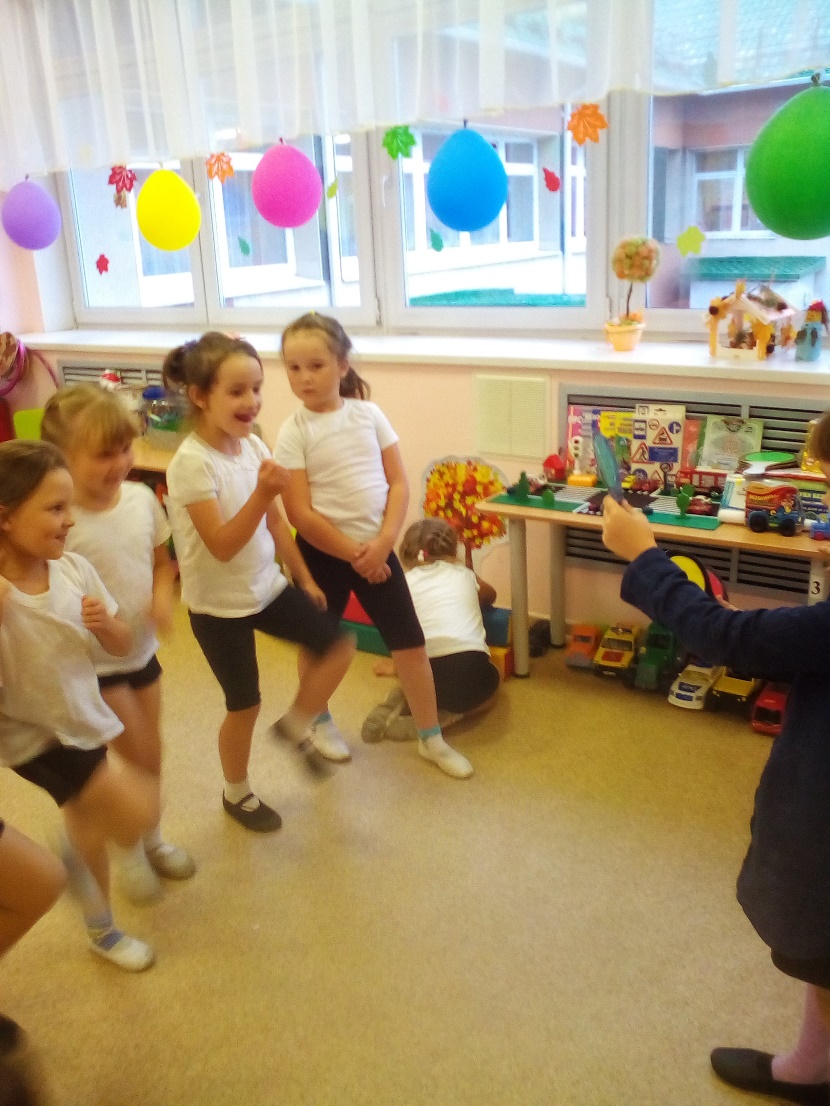 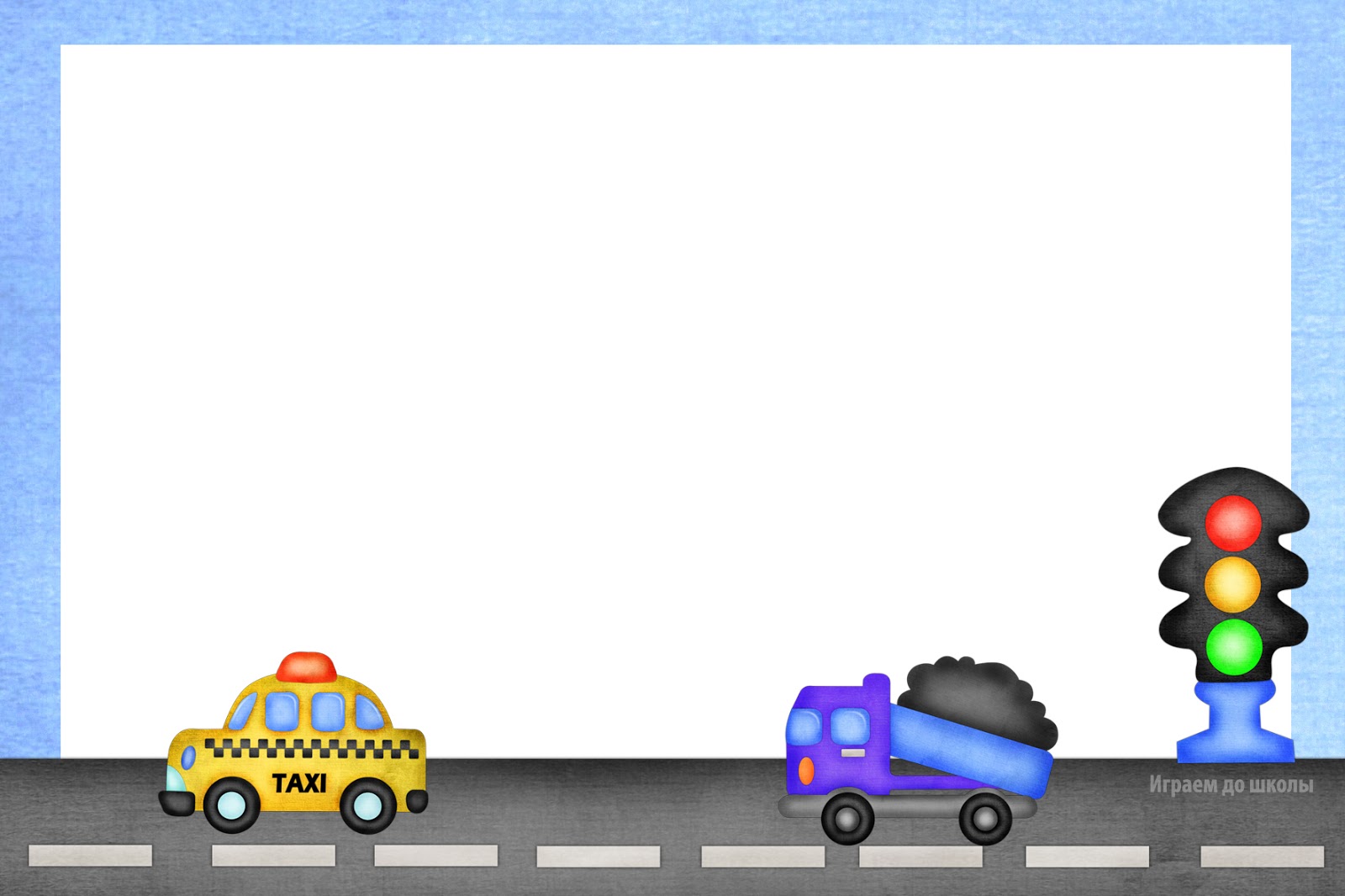 Благодарим за внимание!
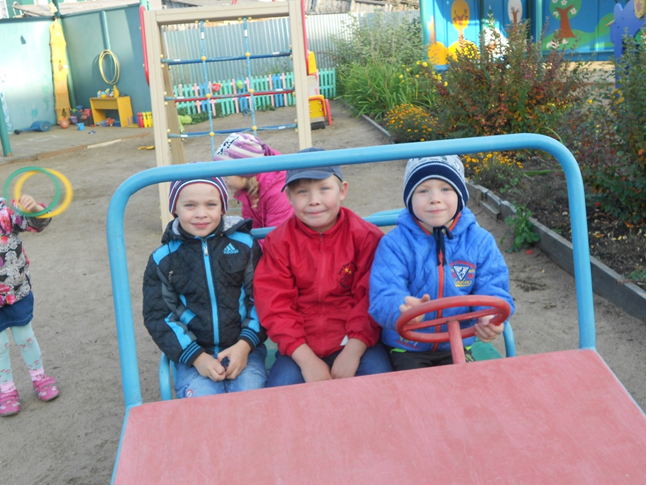